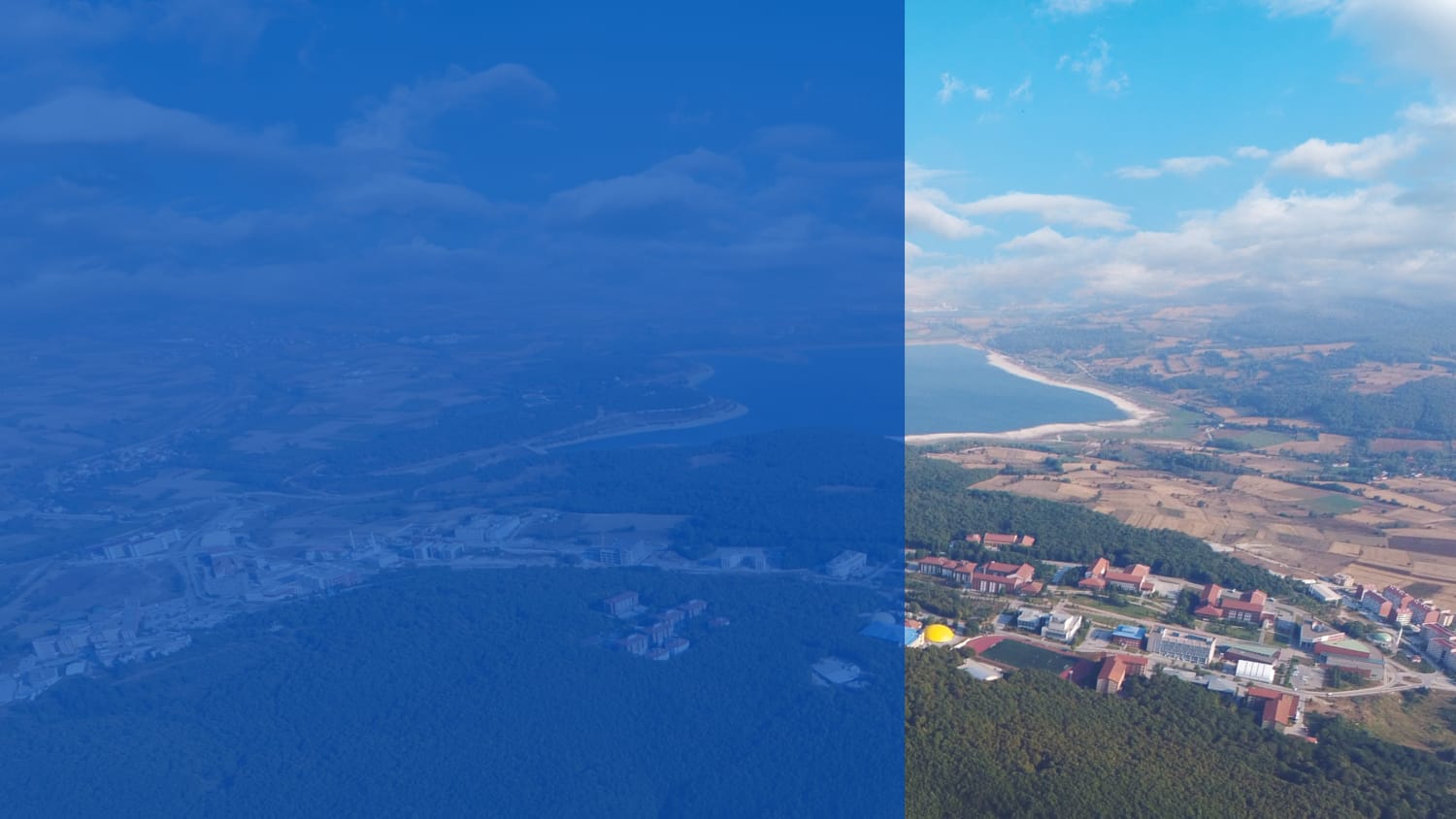 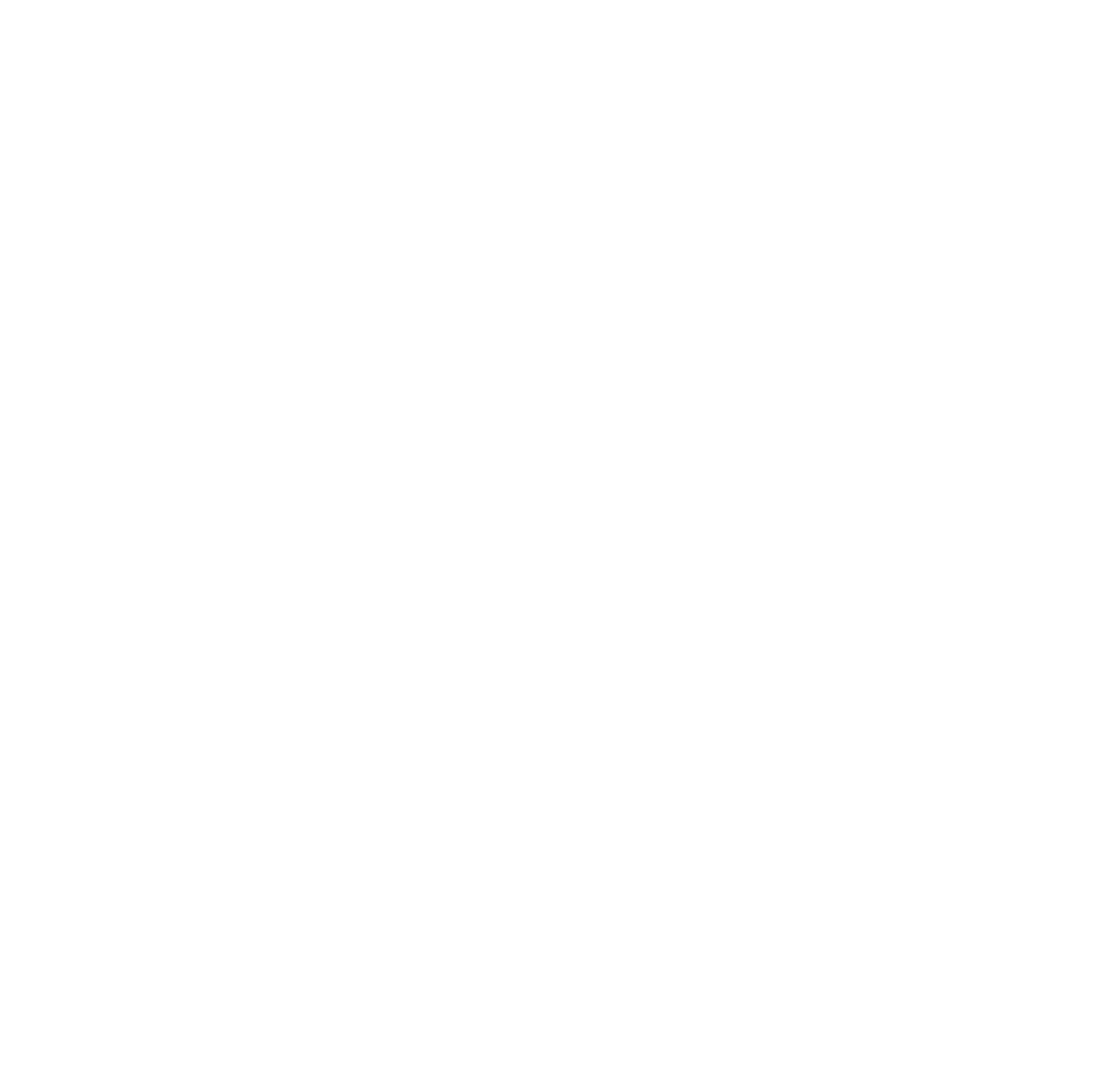 BOLU ABANT İZZET BAYSAL ÜNİVERSİTESİ
2024 yılı Birim Faaliyet Raporu ve Öz/Akran Değerlendirme Gelişmeye Açık Yönler Sunumu


Mudurnu Süreyya Astarcı Meslek Yüksekokulu
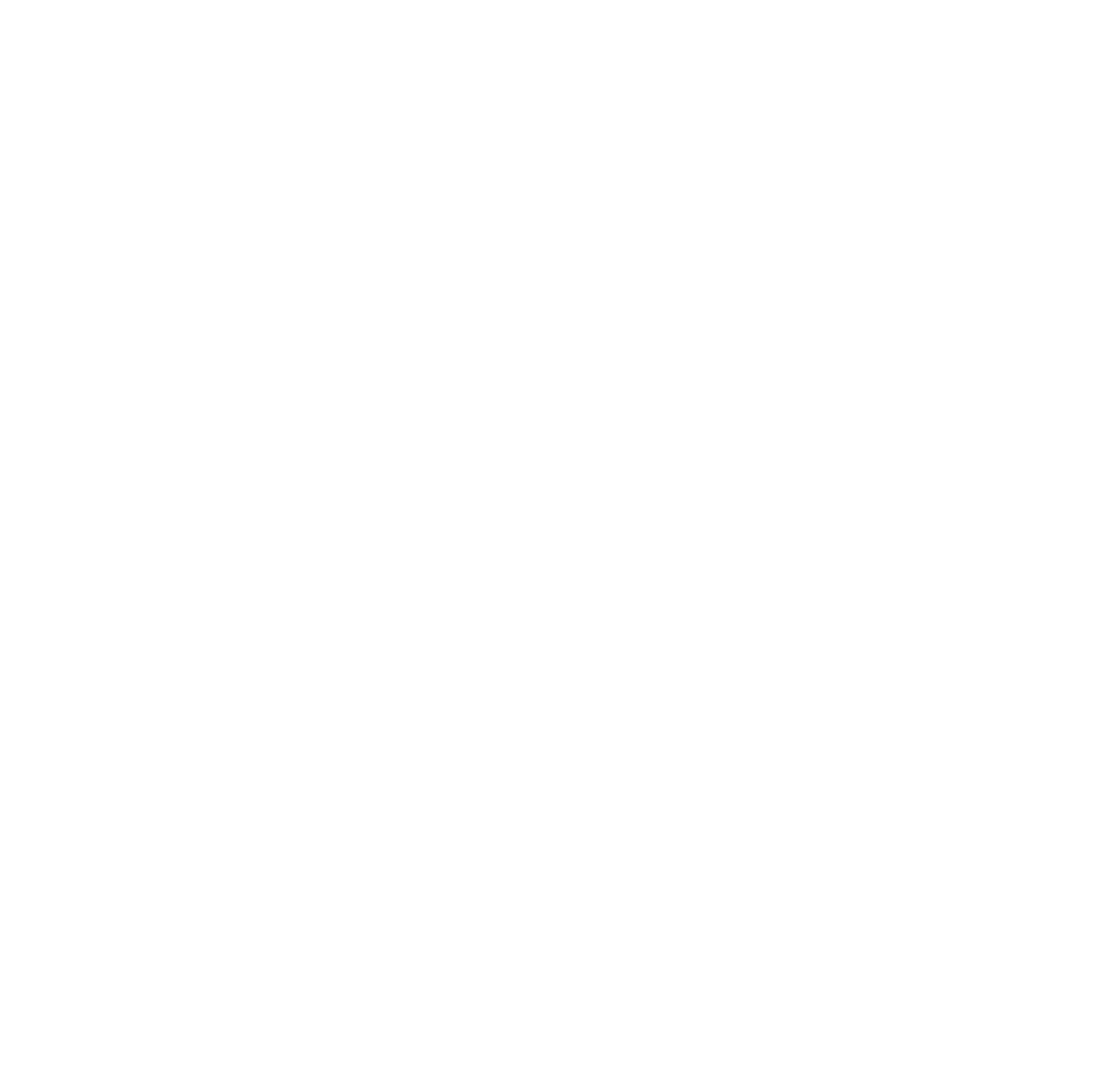 Sunum Planı
Bolu Abant İzzet Baysal Üniversitesi
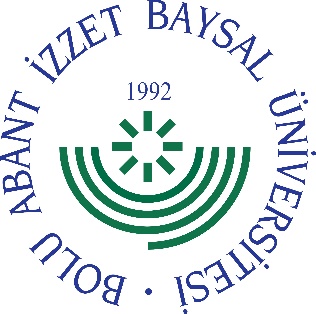 Akademik Personel
İdari Personel
Öğrenci Sayısı
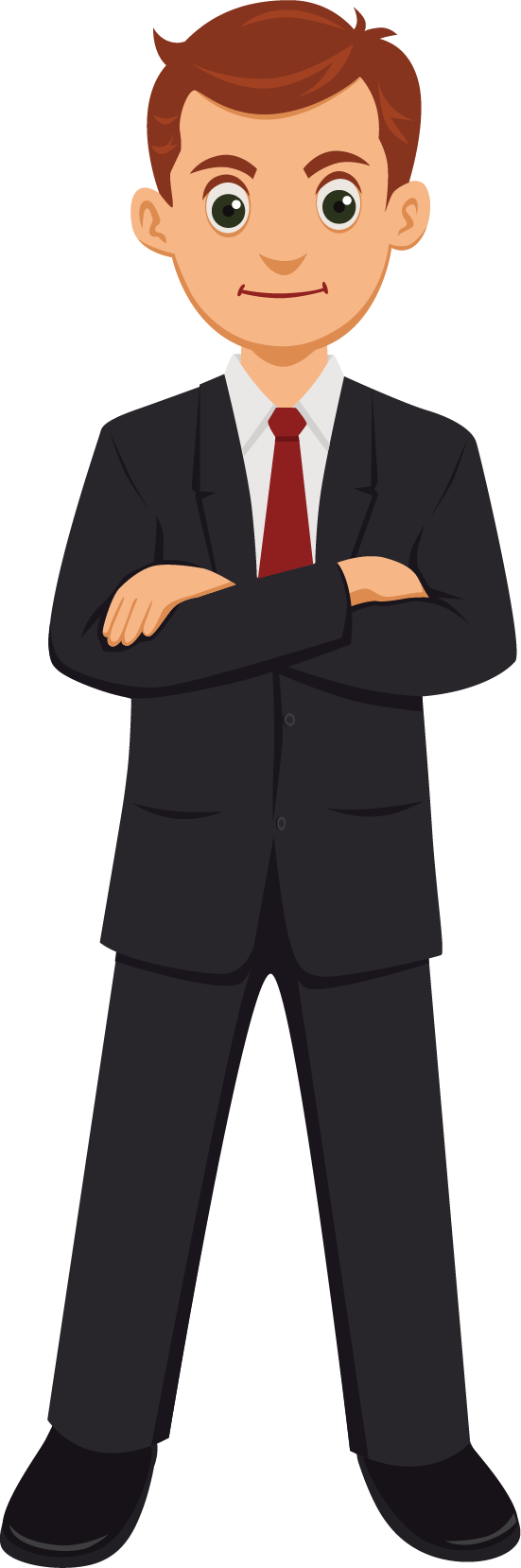 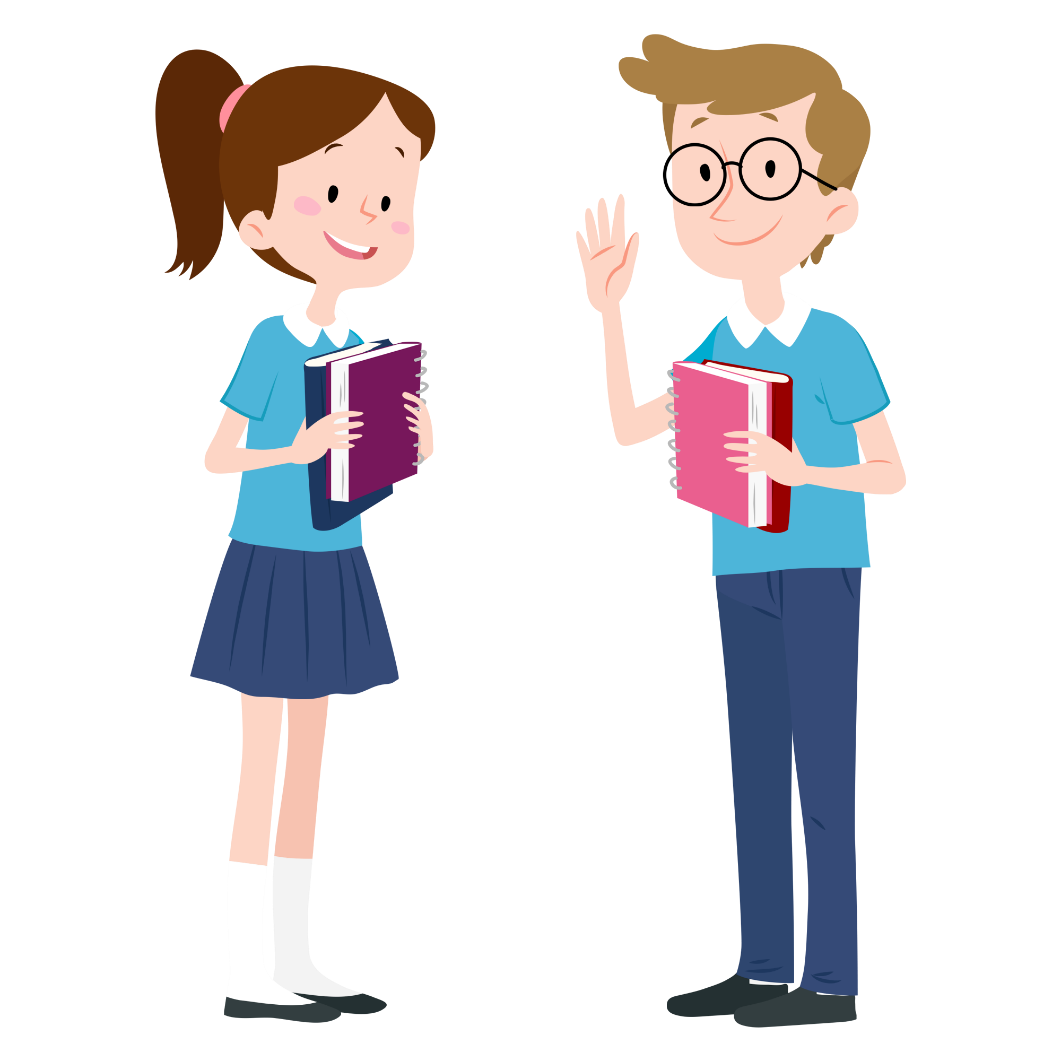 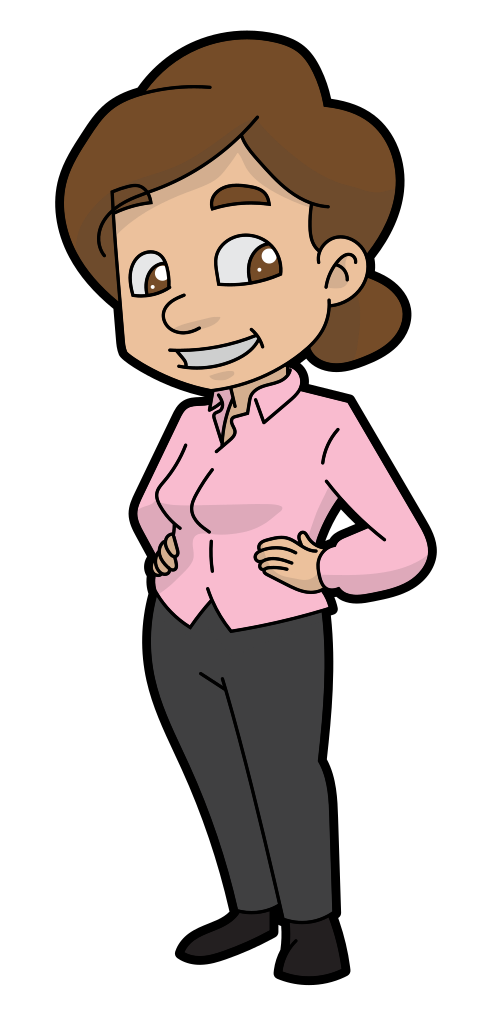 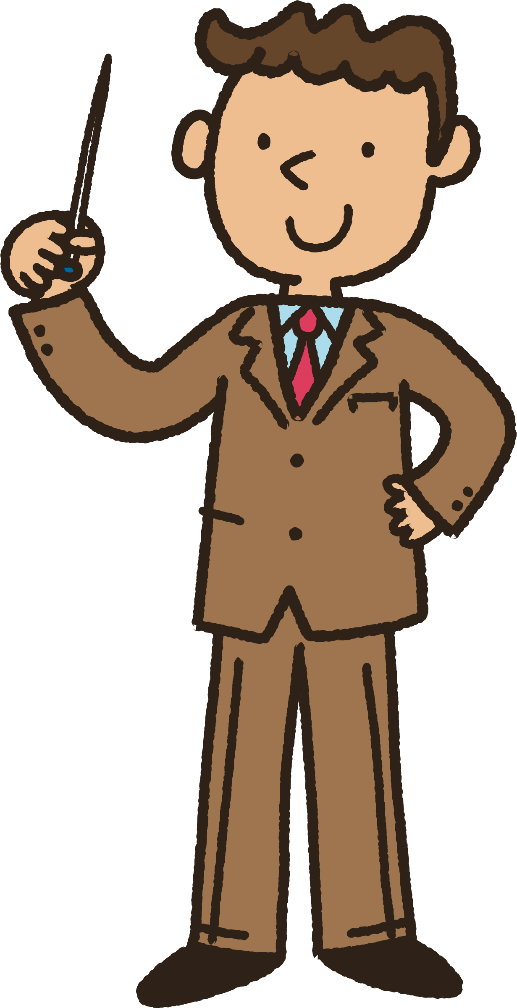 308
307
12
3
3
12
615
24
6
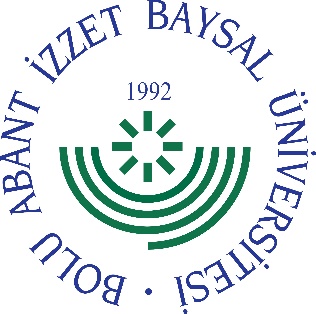 Öğretim Elemanı Başına Düşen Öğrenci Sayısı
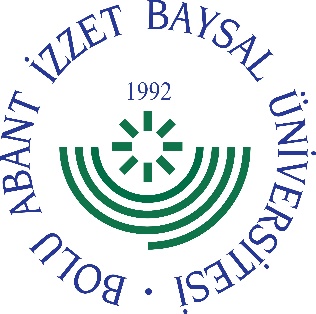 Yayın Performansı
Proje Performansı
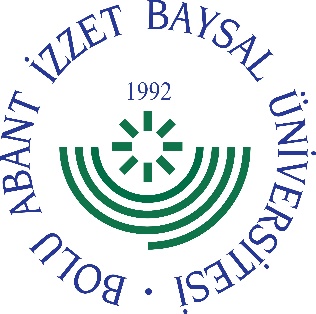 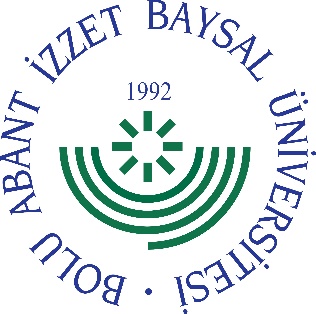 Akademik Teşvik (60 ve üzeri puan)
Akademik Personel Memnuniyet Anketi
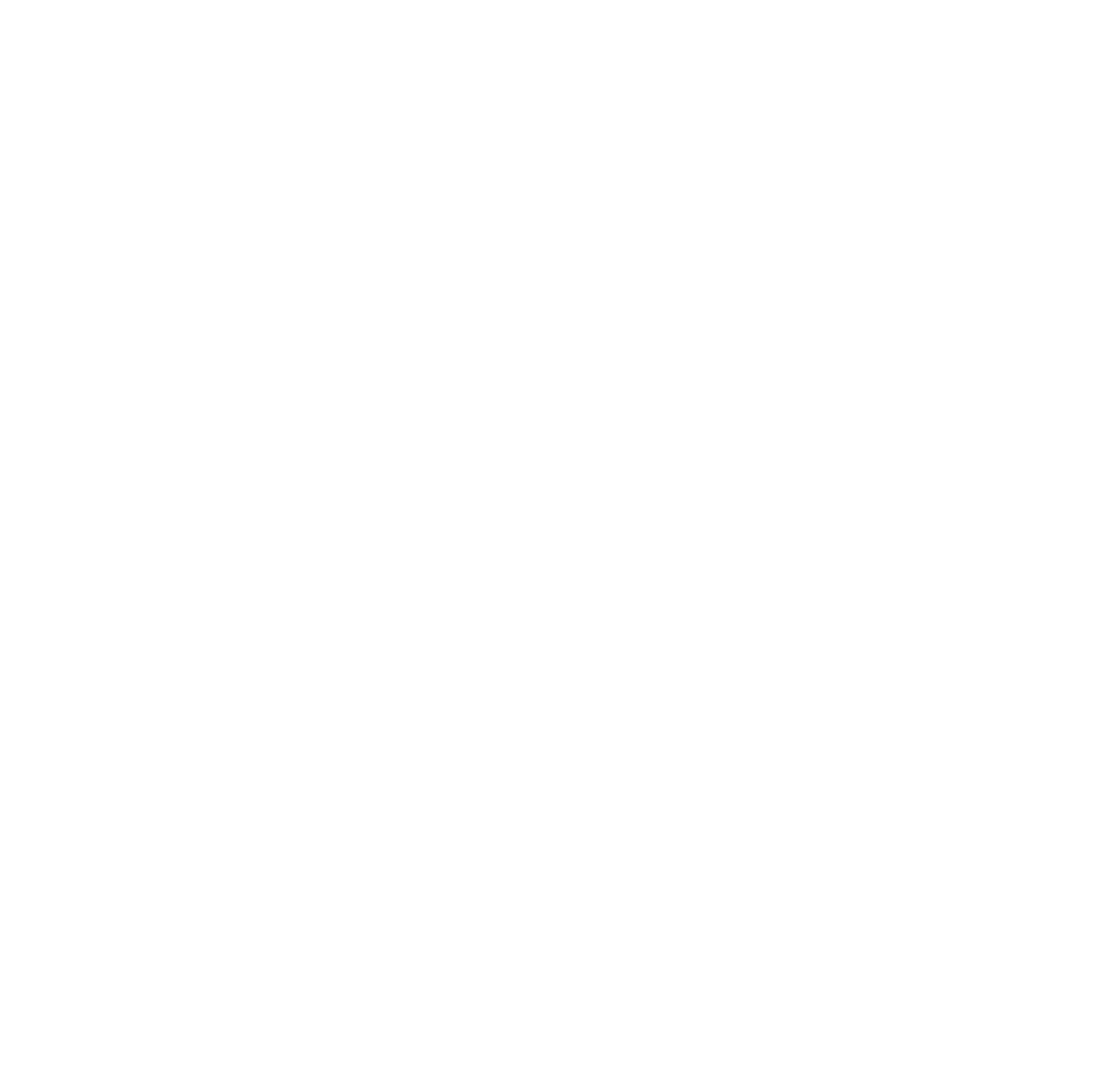 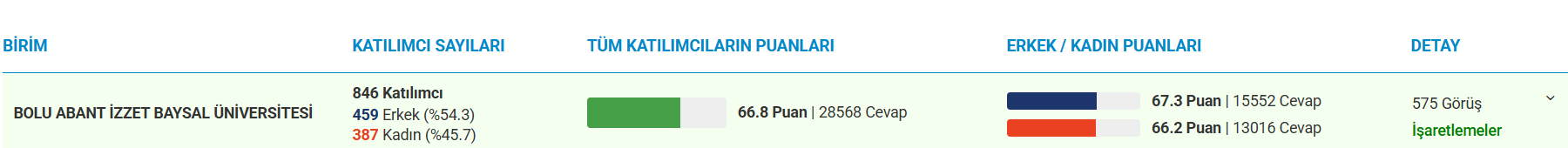 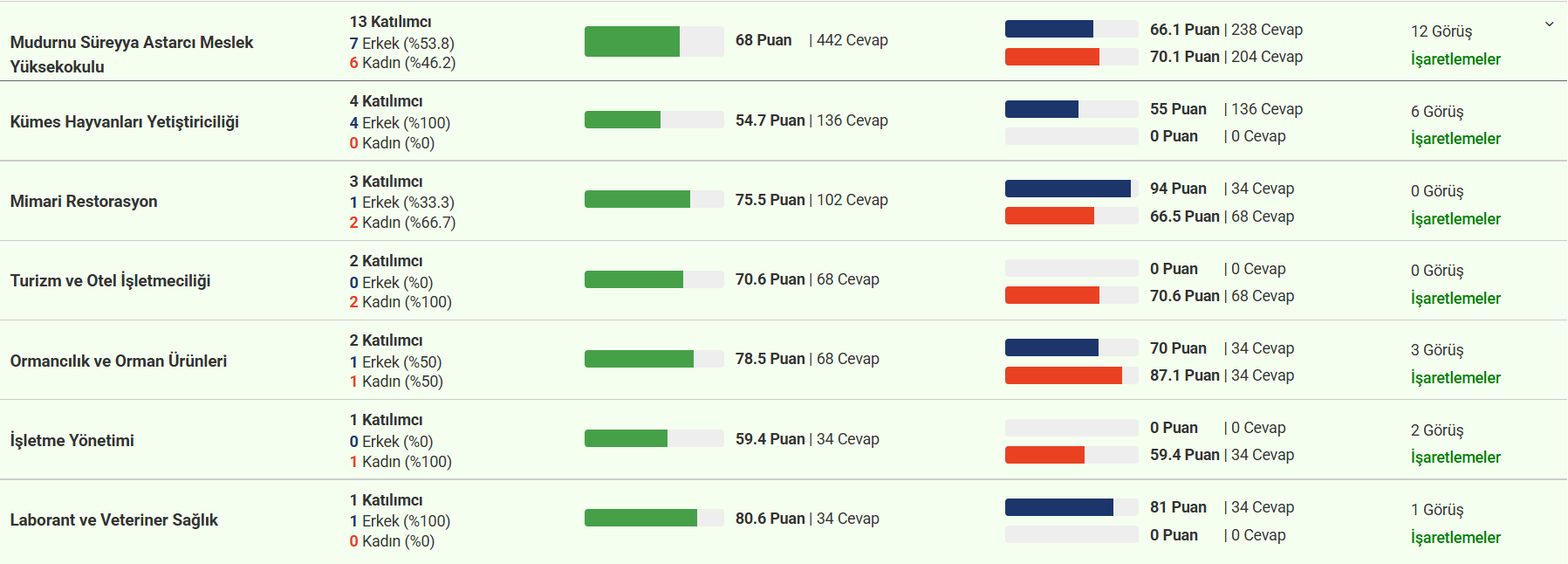 Bolu Abant İzzet Baysal Üniversitesi
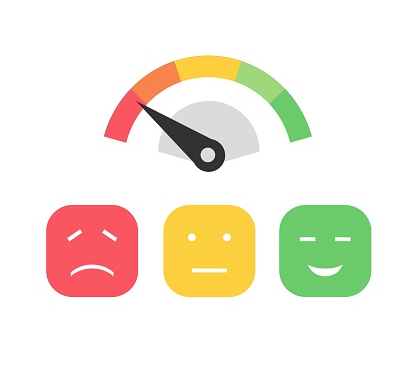 Akademik Personel Memnuniyet Anketi İyileştirmeler
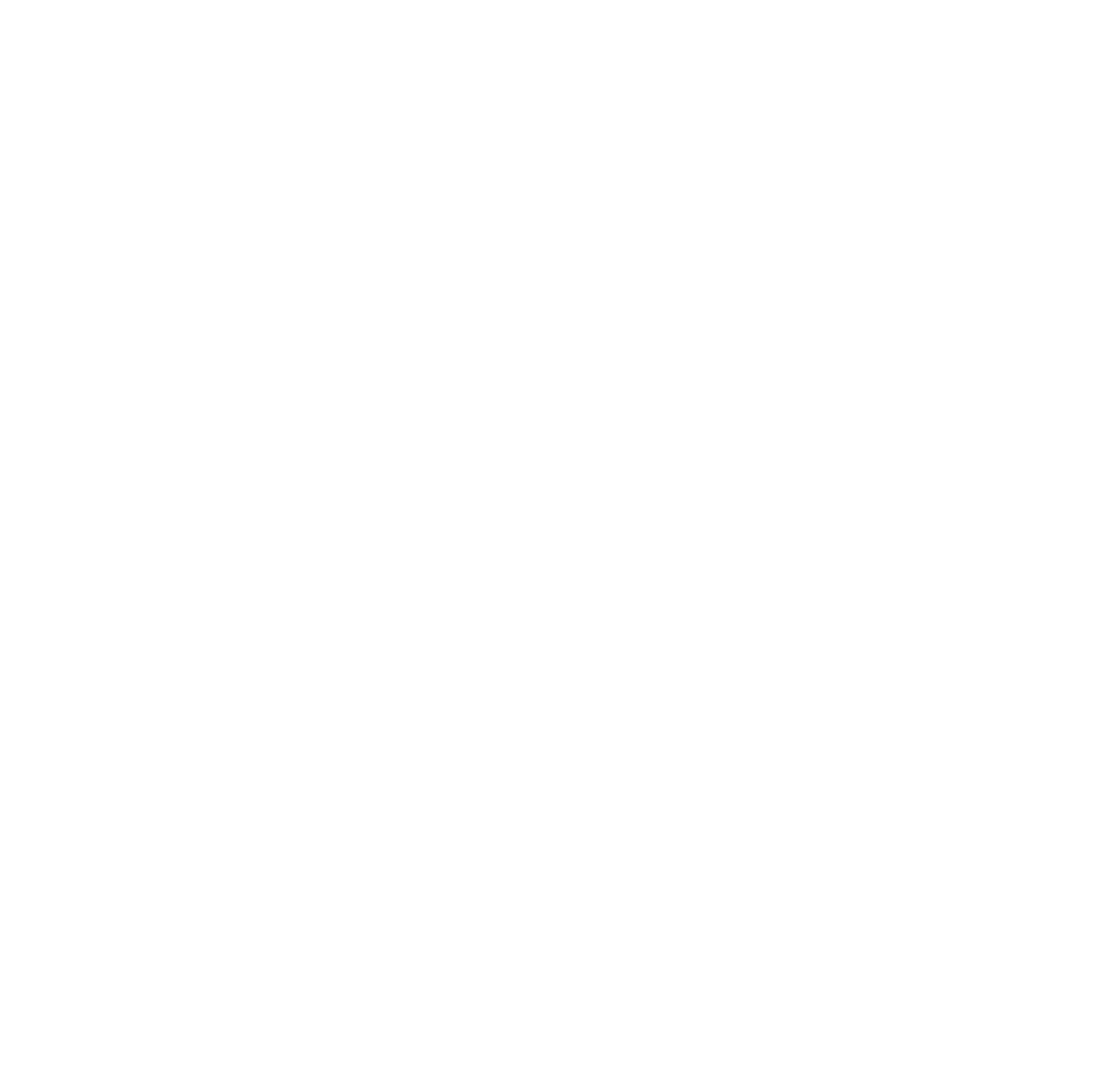 Projeksiyon ve teknik cihazlar konusunda öneri ve şikayetler ilgili birim olan Bilgi İşlem Daire Başkanlığı’na iletilmiştir.
Etik kurul izinleri konusunda rektörlük makamı ile görüşmeler yapılmıştır.
Kadro konusunda talepler idarece değerlendirilip rektörlük makamına arzı yapılmıştır.
İmkanlar doğrultusunda, laboratuvar malzemelerinin bir kısmının alımı yapılmıştır.
Bilgisayar uygulamalarıyla ilgili olarak 20 adet bilgisayar tedarik edilmiştir. Mevcut olanlar da iyileştirilmesi ve kullanıma sunulması için bakım ve onarım süreçleri devam etmektedir.
Bolu Abant İzzet Baysal Üniversitesi
İdari Personel Memnuniyet Anketi
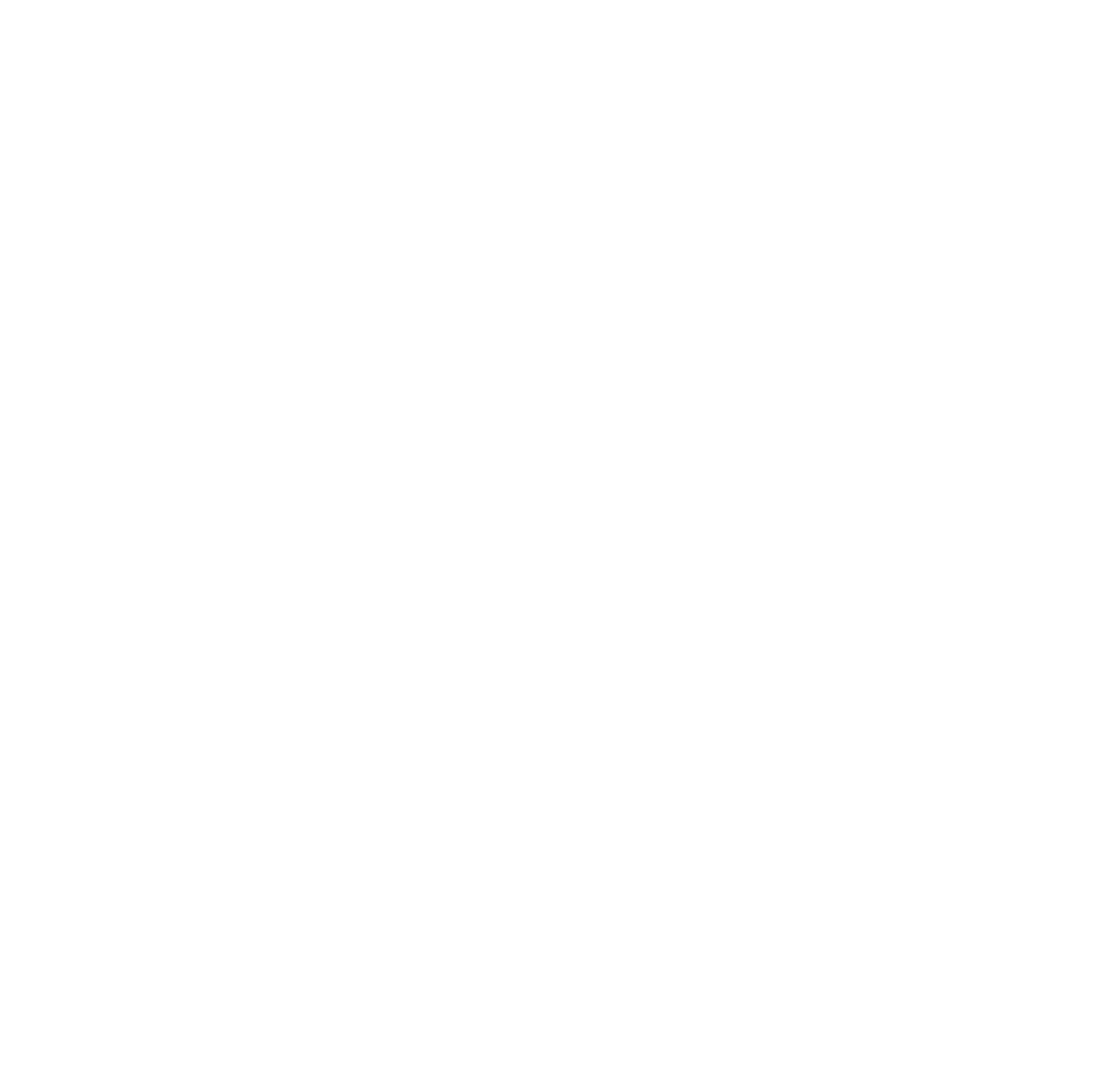 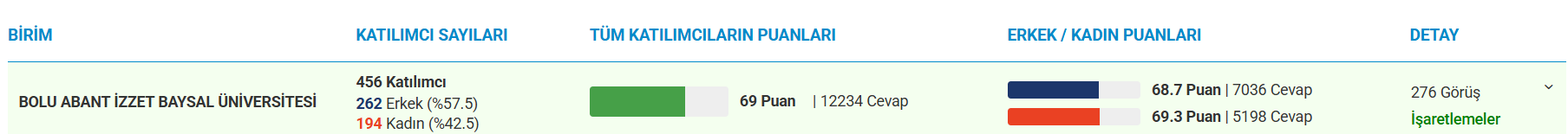 Bolu Abant İzzet Baysal Üniversitesi
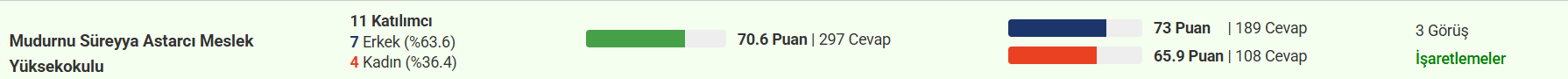 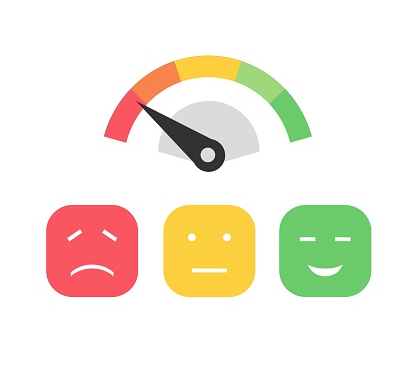 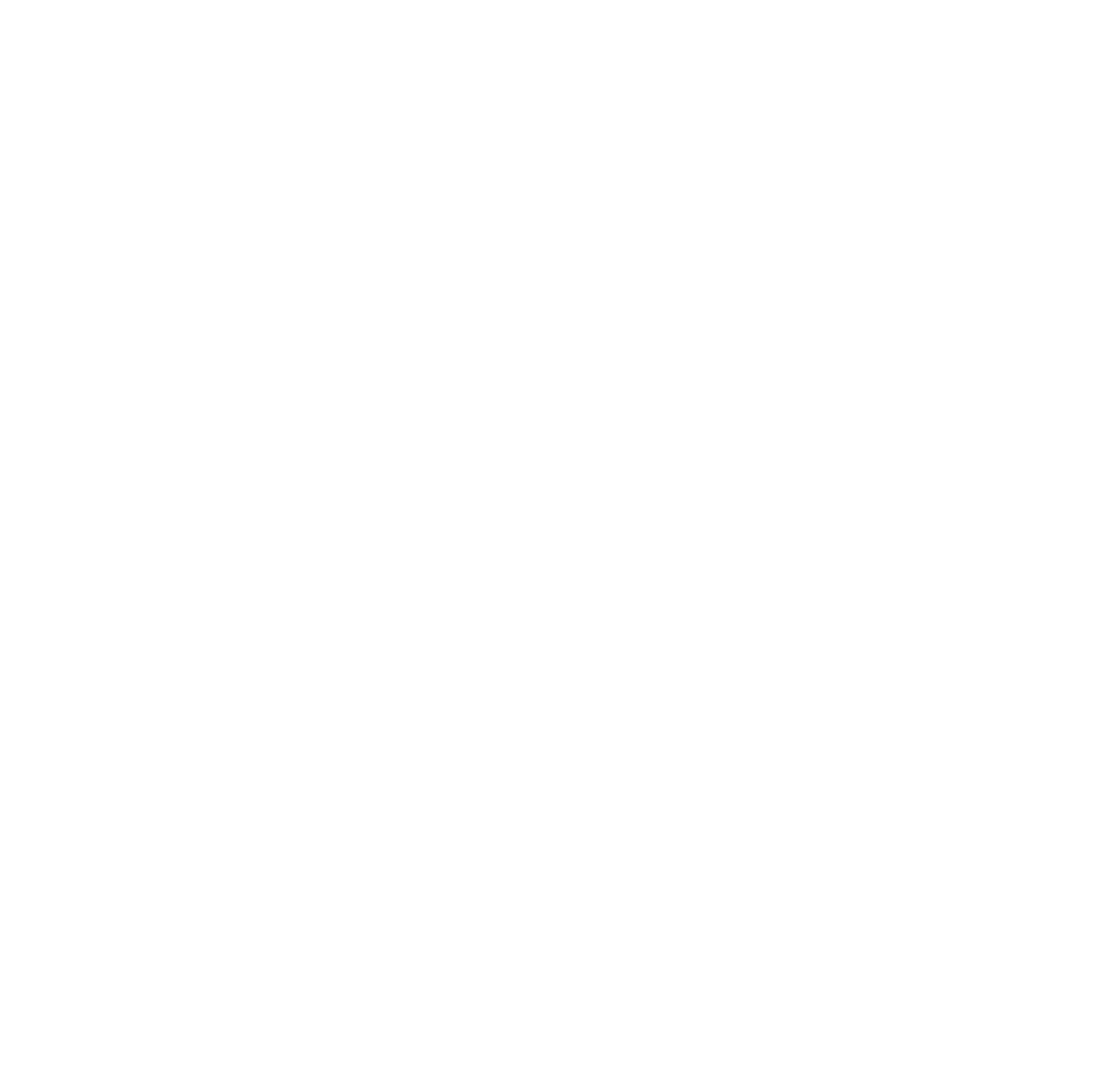 İdari Personel Memnuniyet Anketi İyileştirmeler
İdari personel tarafından MYO ya yönelik servis hizmetinin bulunmadığı ifade edilmiştir. Bu konuda ilgili durum rektörlüğe sözlü olarak iletilmiştir. 
İdari personelin lojman konusunda talepleri için Mudurnu ilçesinde BAİBÜ ye bağlı lojman bulunmadığı. Merkez lojmanları ilçede çalışan personele tahsis edilmediği sözlü olarak bildirilmiştir.
Bolu Abant İzzet Baysal Üniversitesi
Öğrenci Memnuniyet Anketi
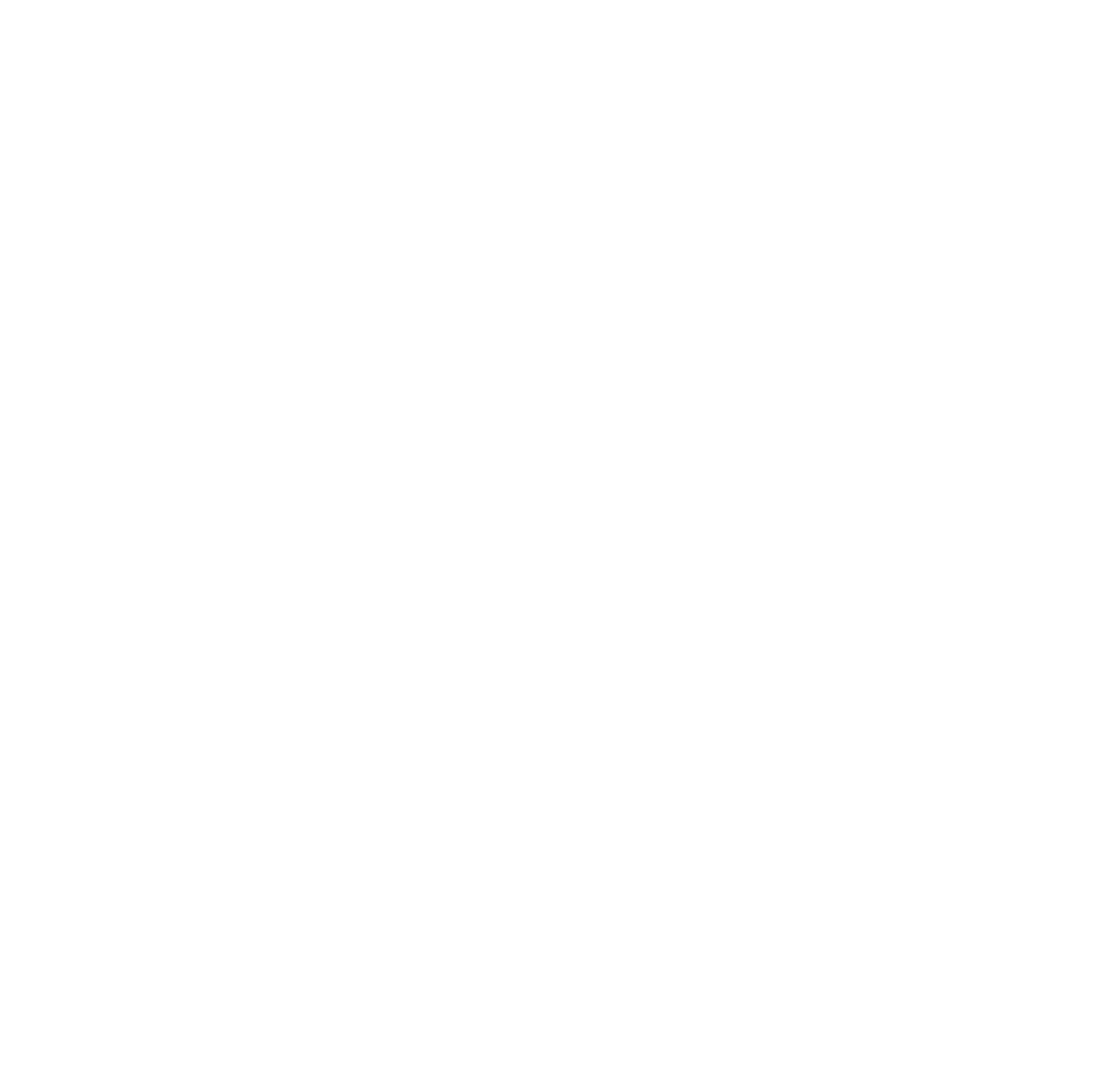 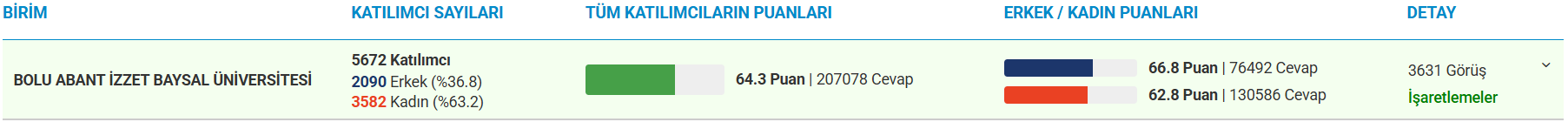 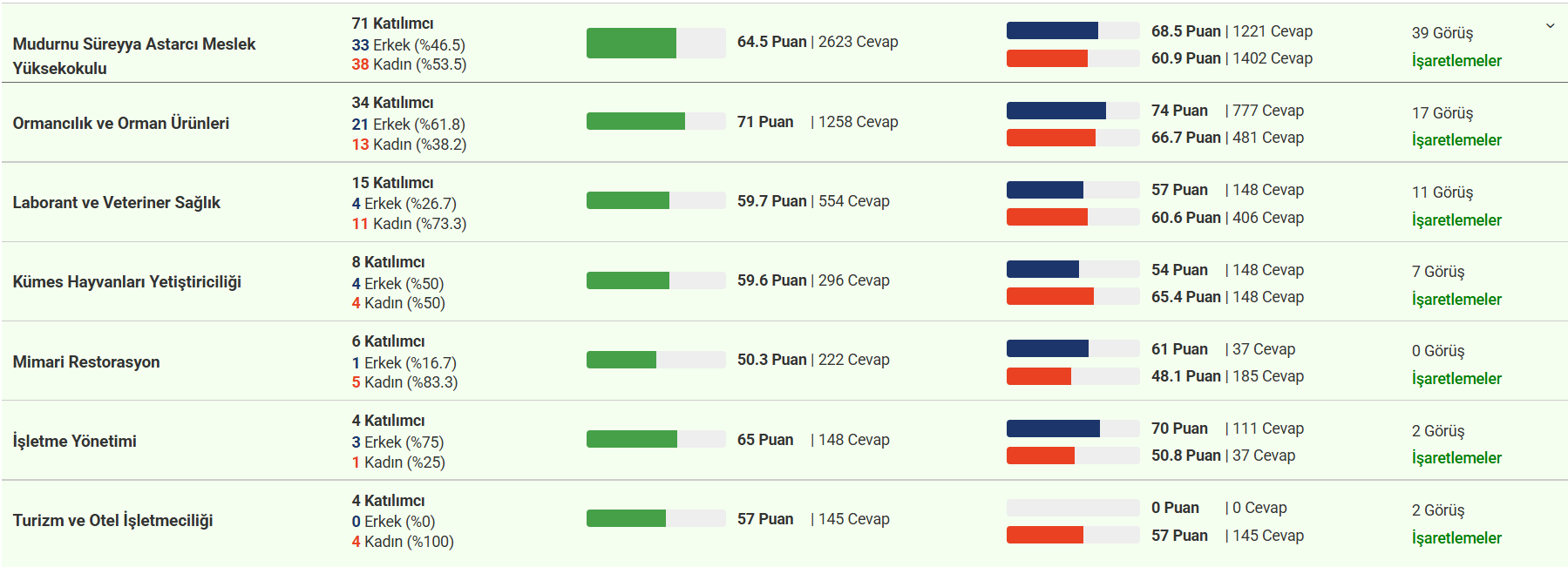 Bolu Abant İzzet Baysal Üniversitesi
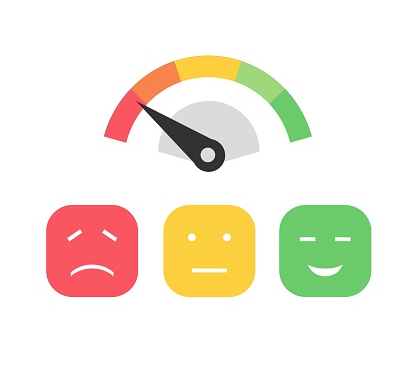 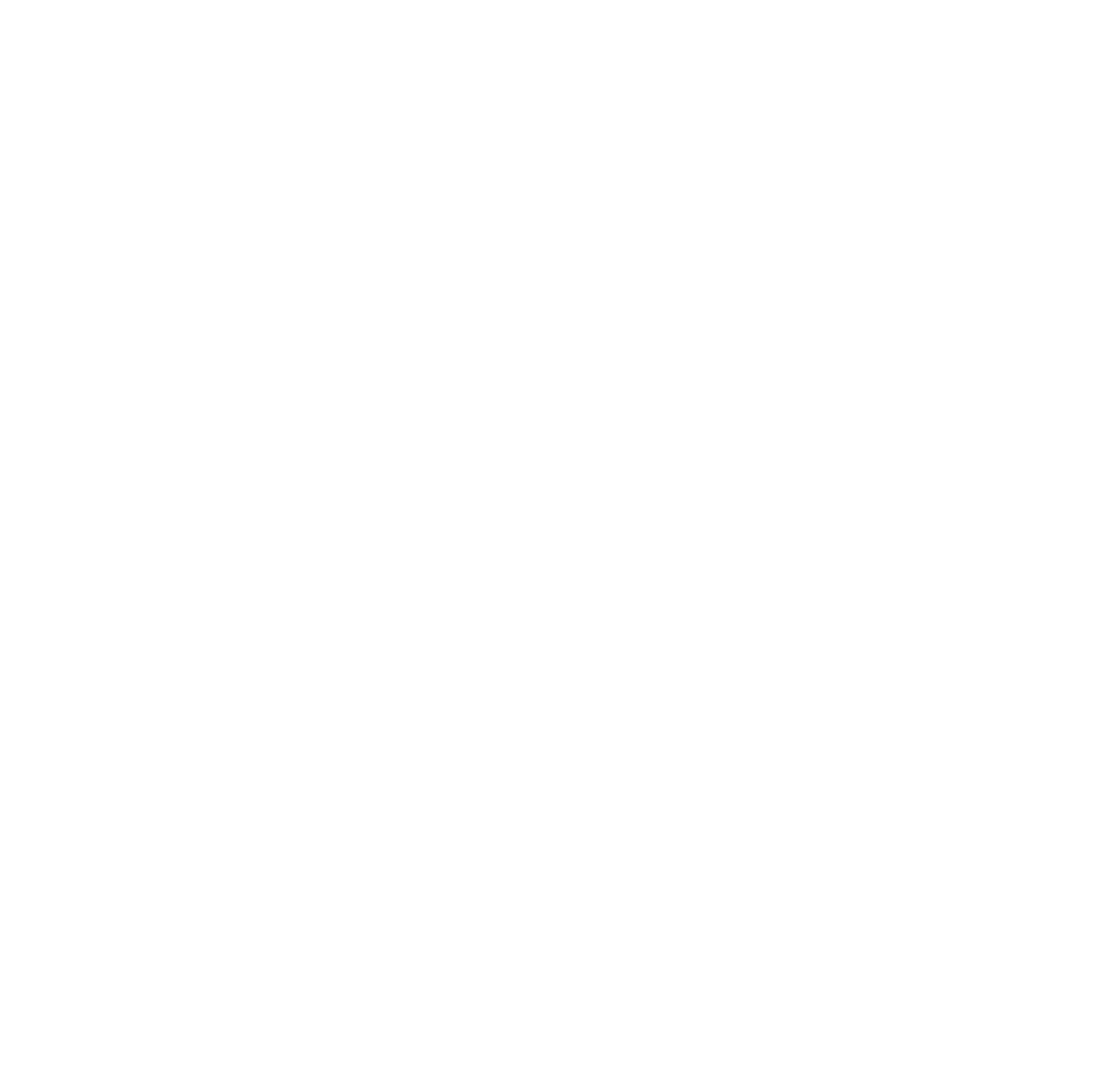 Öğrenci Memnuniyet Anketi İyileştirmeler
Kantin ihalesinden sonuç alınamaması üzerine öğrencilerin kantin olmaması şikayetlerini giderebilmek için MYO kantinine otomat konulmuştur.
Öğrencilerin sosyal aktivite olmamasından şikayetleri doğrultusunda müfredata gönüllülük çalışmaları dersi eklenmiştir. Kaymakamlık, Belediye ve Gençlik merkezi ile öğrenci faaliyetleri konusunda protokol yapılmıştır.
Öğrencilerin uygulamalı ders eksiklikleri şikayeti doğrultusunda MYO bünyesindeki laboratuvarların ihtiyaçlarının bir kısmı için malzeme alımı gerçekleştirilmiştir.
Bolu Abant İzzet Baysal Üniversitesi
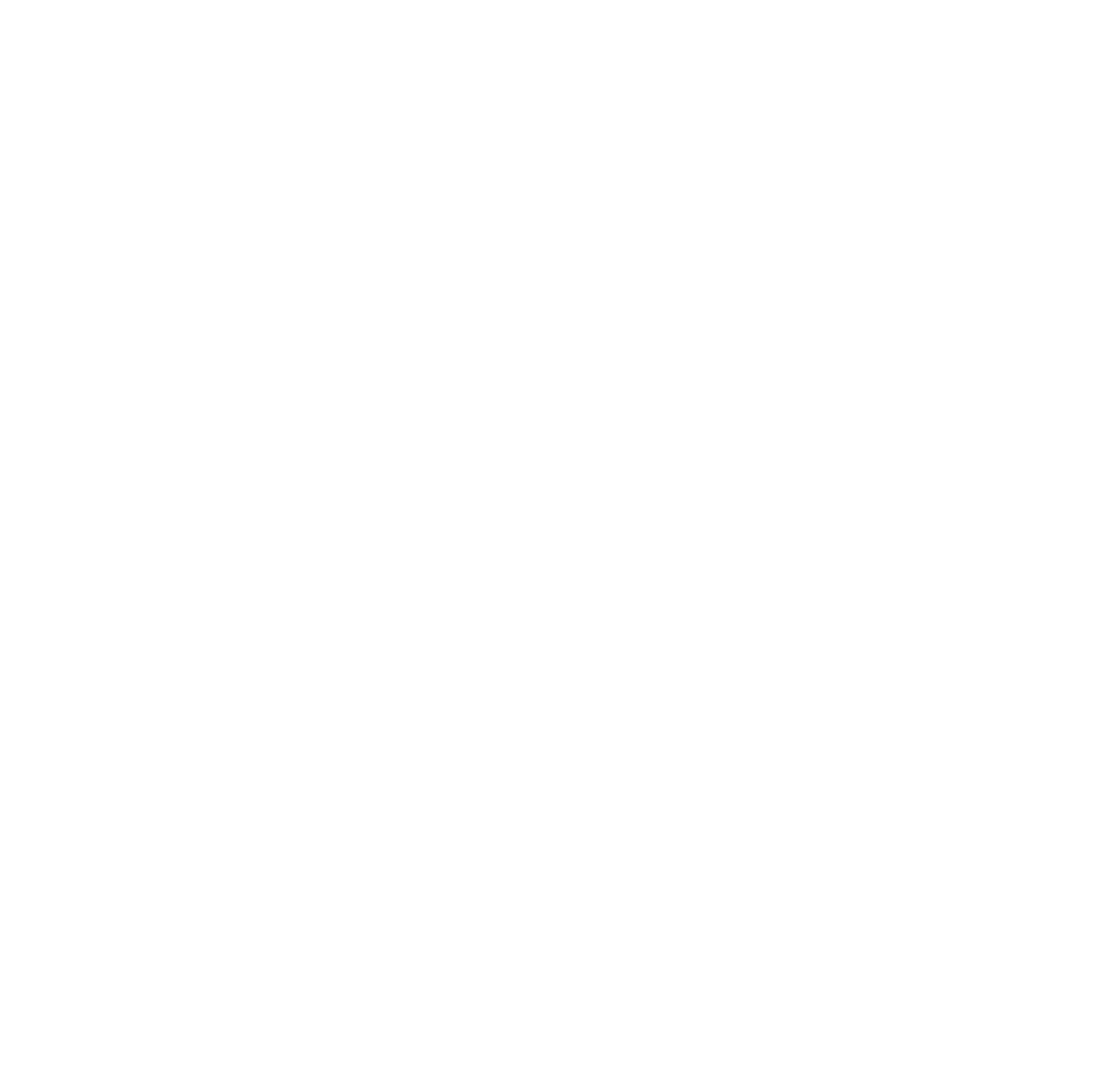 Memnuniyet Anketi Öne Çıkan Yorumlar
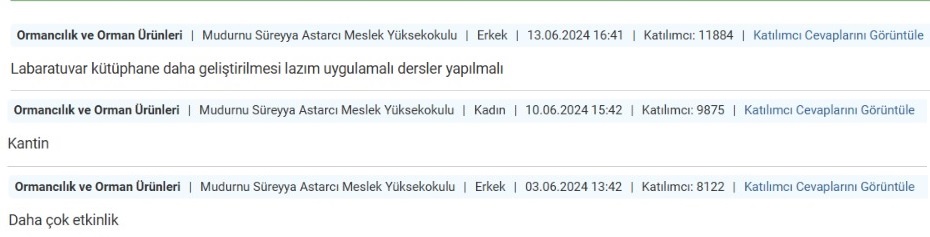 Bolu Abant İzzet Baysal Üniversitesi
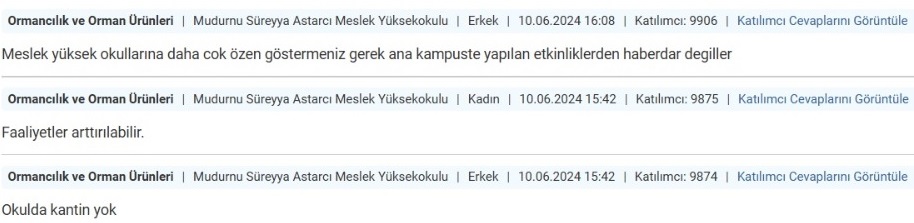 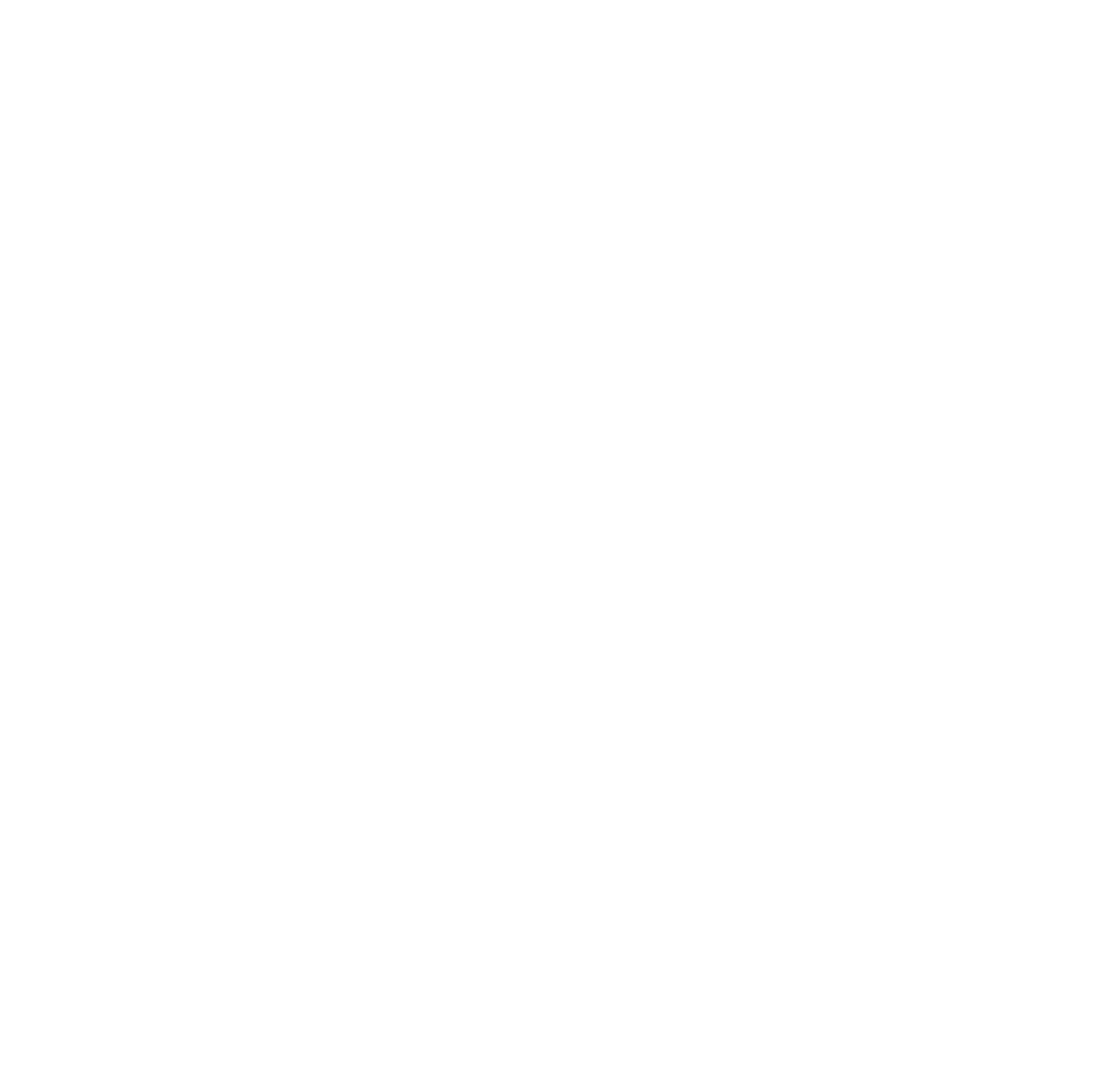 Fakültenin Akademik ve Kalite Süreçlerine İlişkin Bilgiler
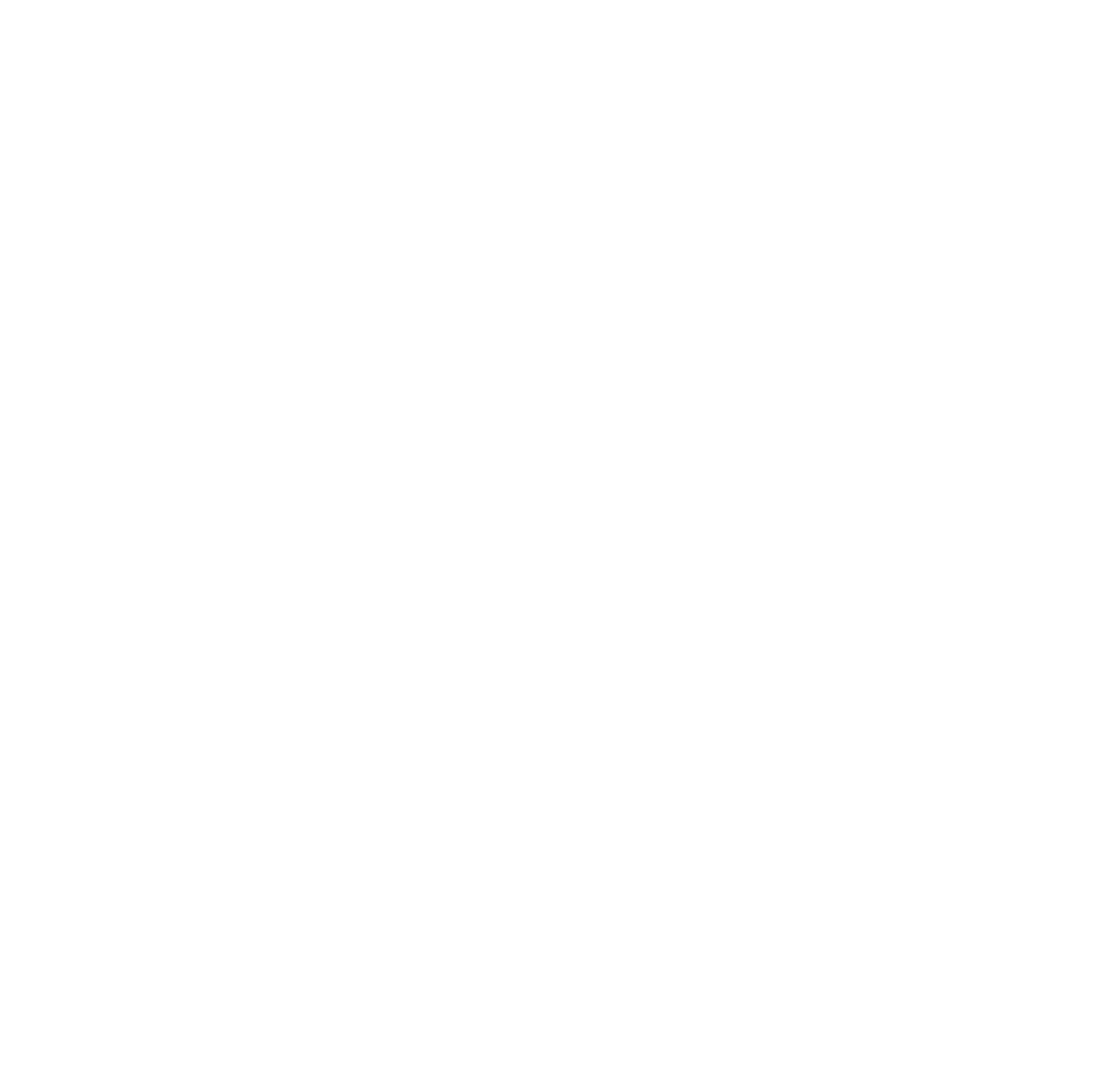 Bütünleşik Kalite Yönetim Sistemi Veri Girişleri
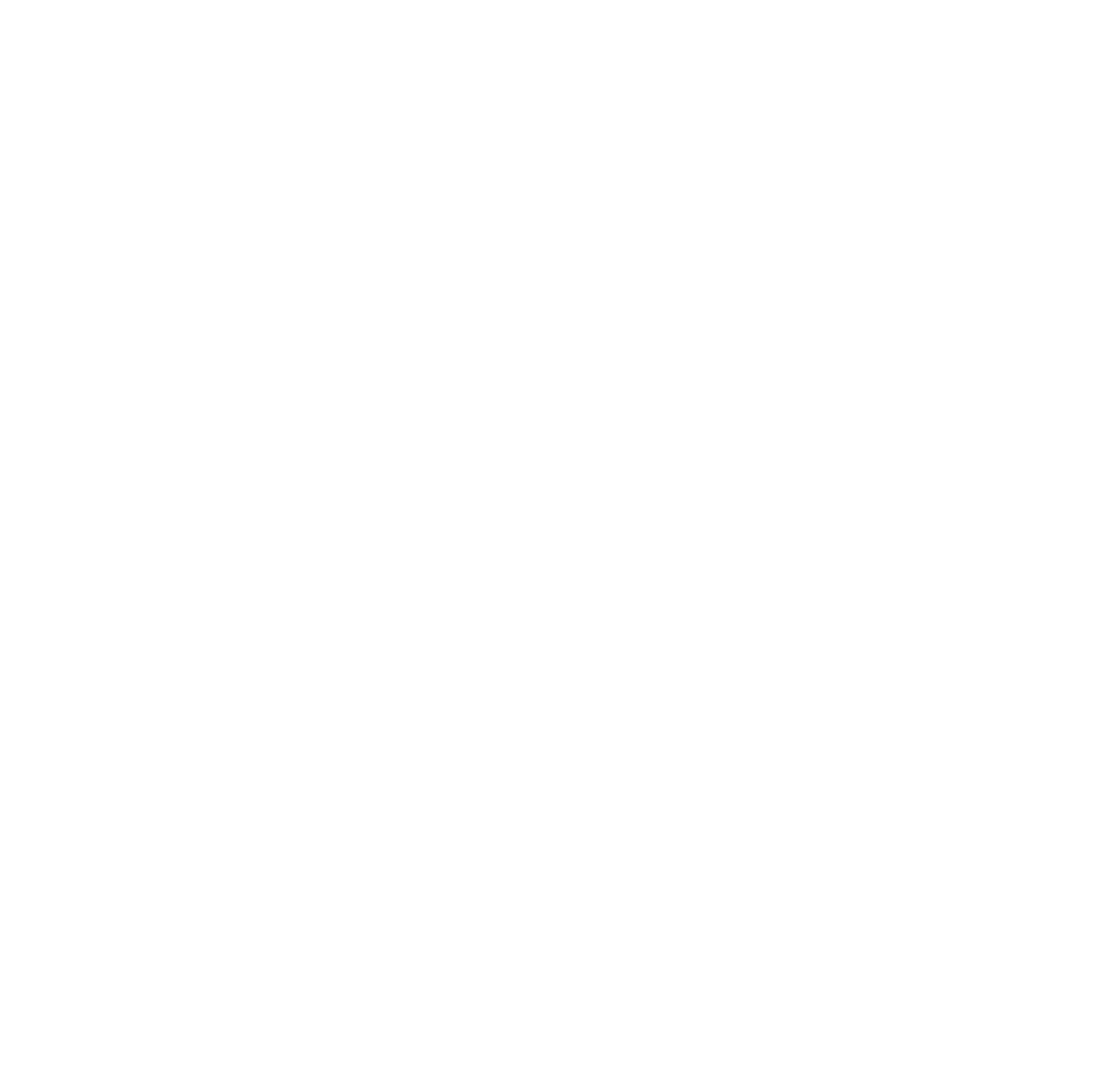 Liderlik ve Kalite Gelişmeye Açık Yanlar 
ve İyileştirme Eylem Planı
Bolu Abant İzzet Baysal Üniversitesi
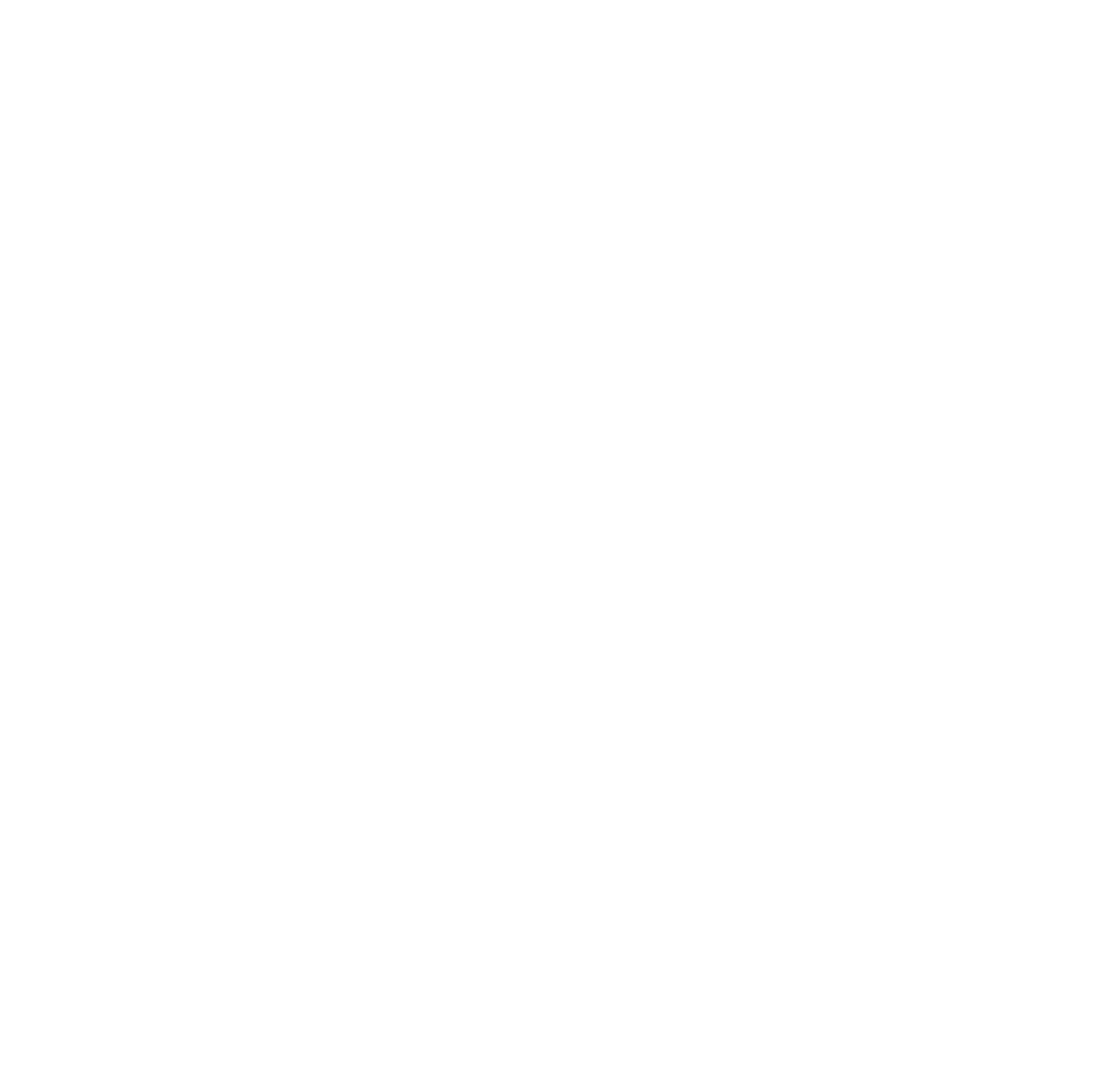 Eğitim-Öğretim Gelişmeye Açık Yanlar
ve İyileştirme Eylem Planı
Bolu Abant İzzet Baysal Üniversitesi
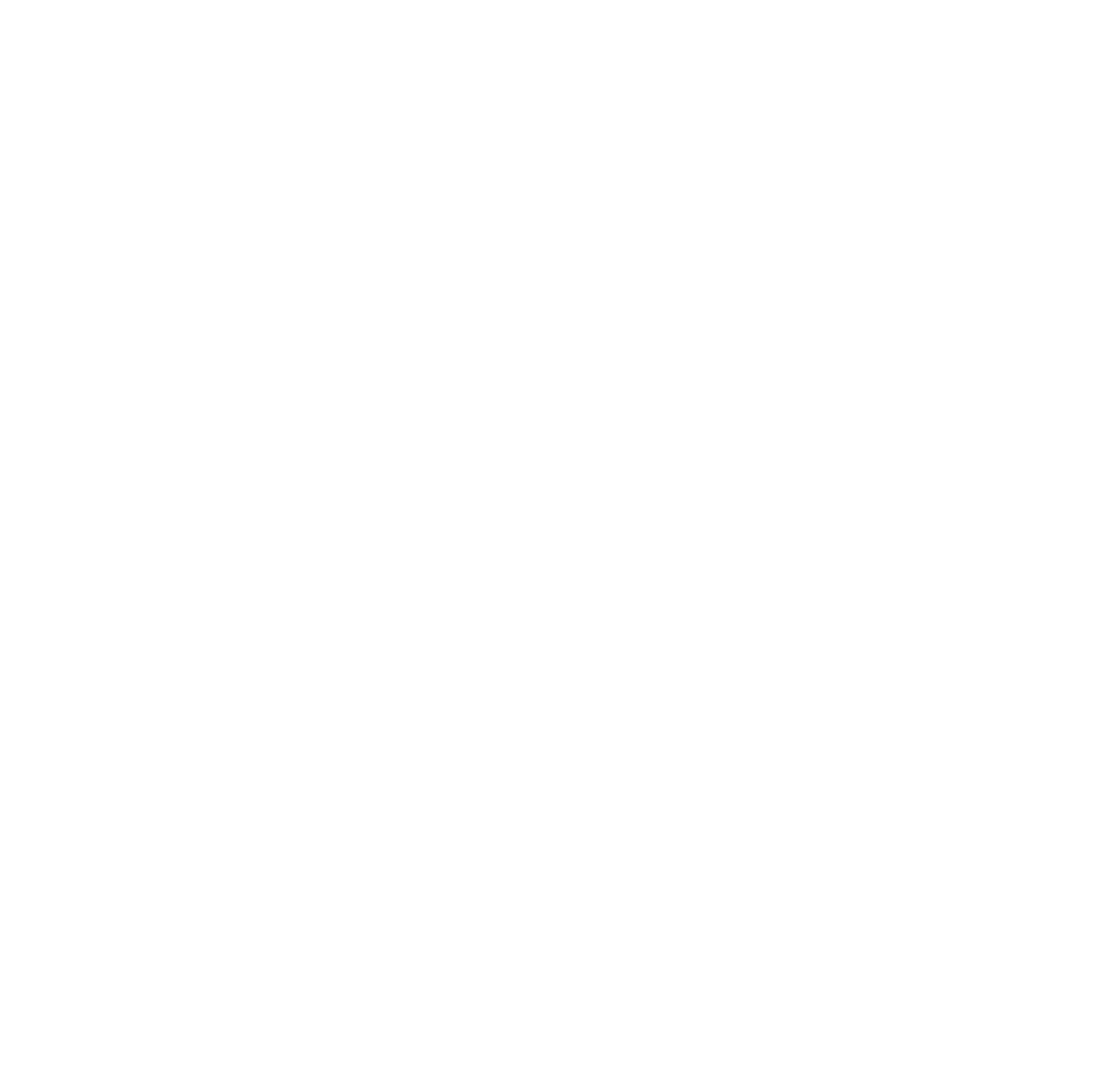 Ar-Ge Gelişmeye Açık Yanlar
ve İyileştirme Eylem Planı
Bolu Abant İzzet Baysal Üniversitesi
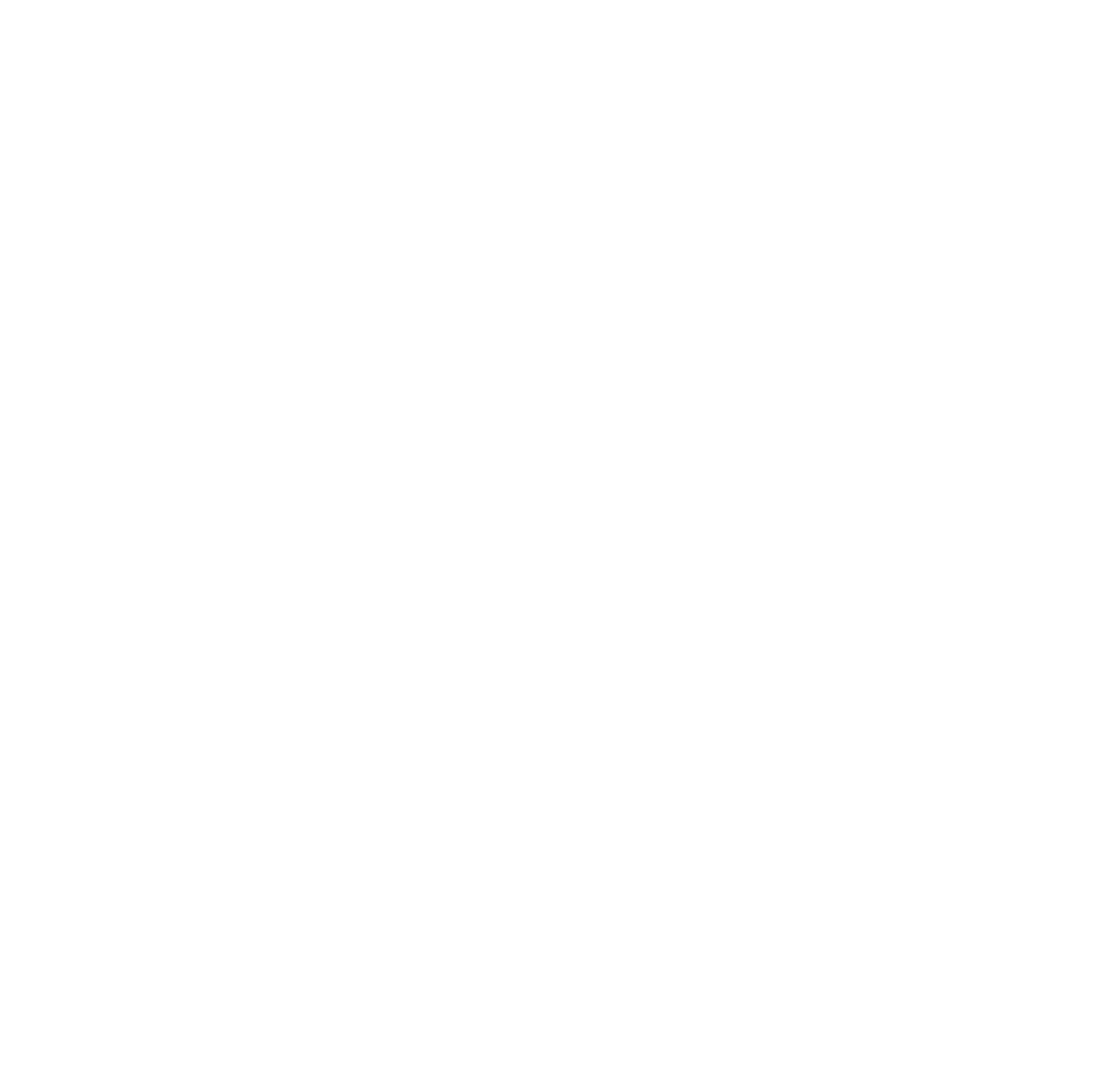 Toplumsal Katkı Gelişmeye Açık Yanlar
ve İyileştirme Eylem Planı
Bolu Abant İzzet Baysal Üniversitesi
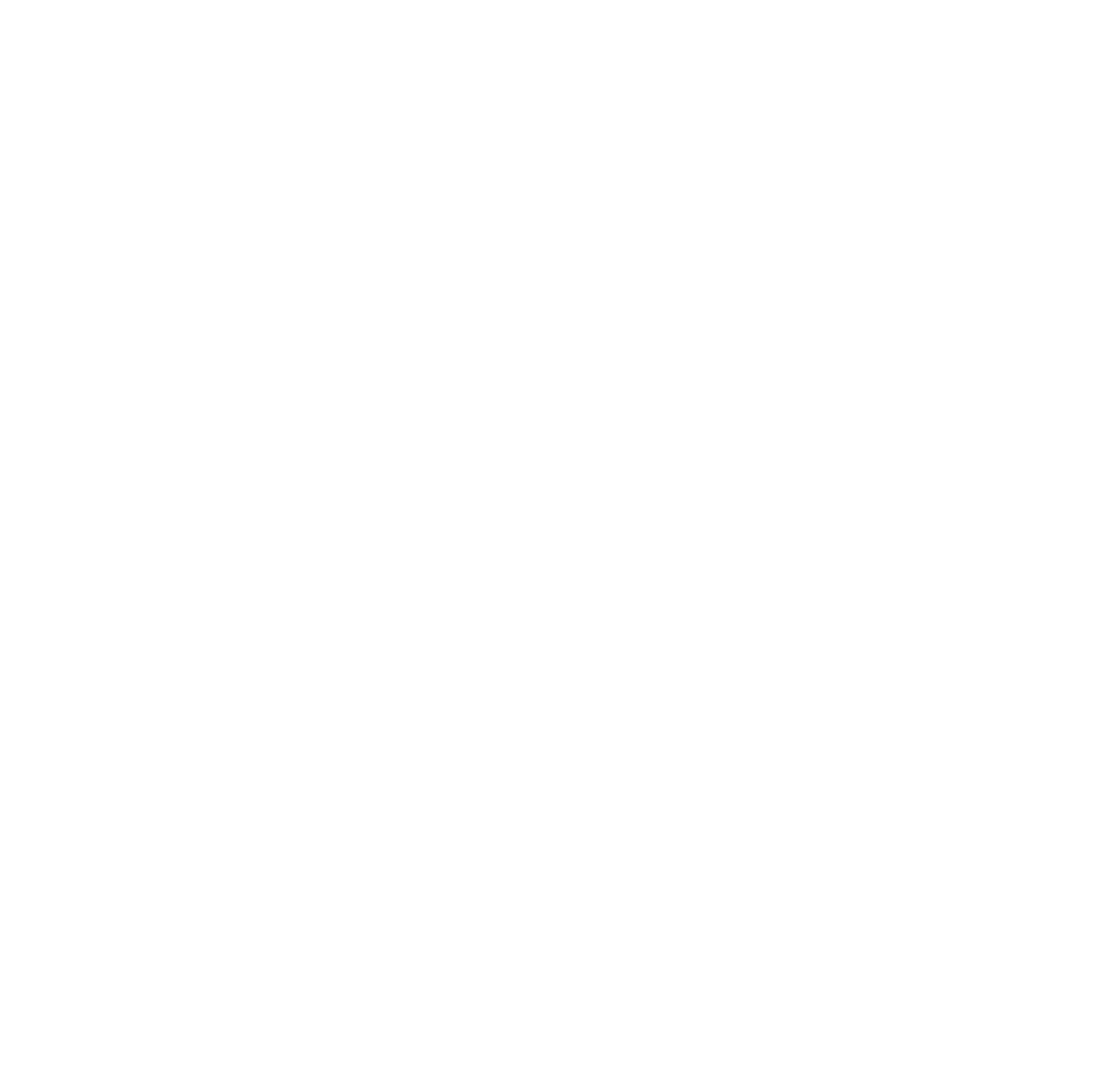 YAŞADIĞINIZ SORUNLAR VE İYİLEŞTİRME ÖNERİLERİNİZ
Bolu Abant İzzet Baysal Üniversitesi
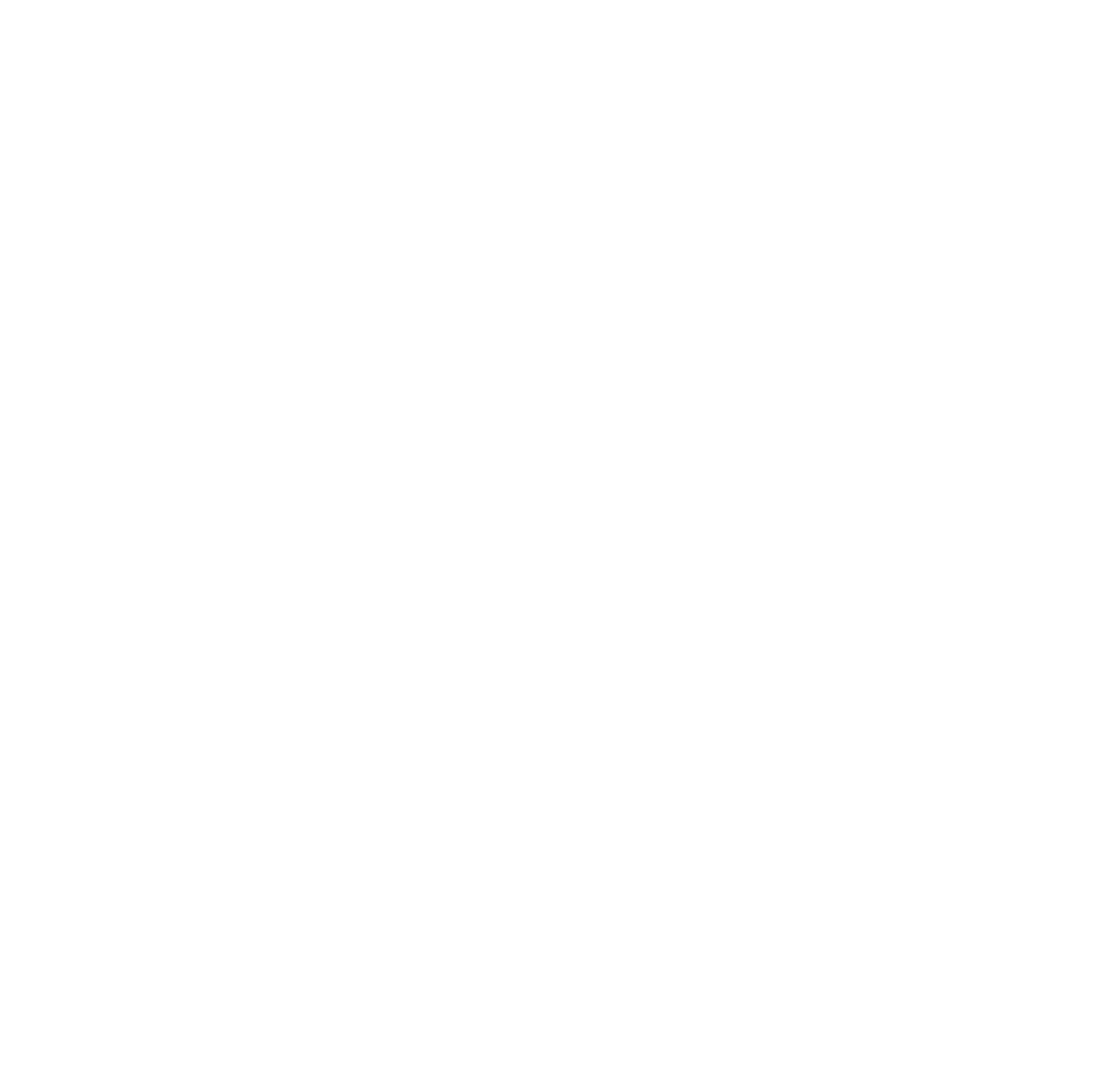 Teşekkürler.
Bolu Abant İzzet Baysal Üniversitesi